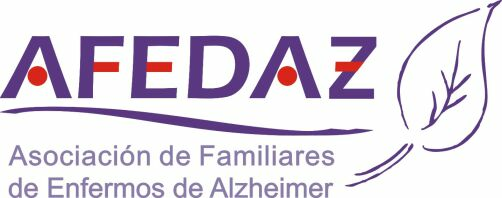 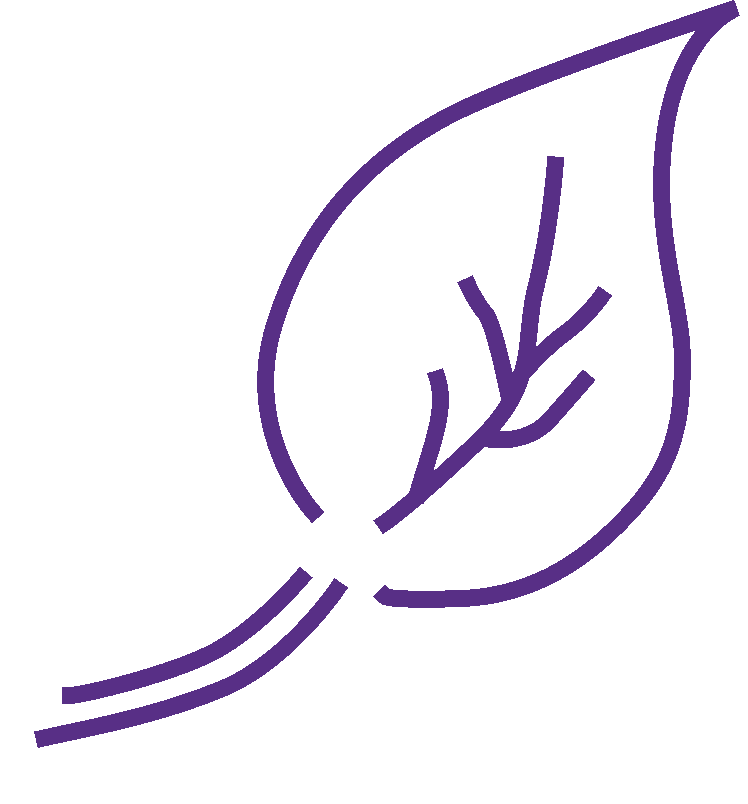 AFEDAZ
8/11/2022
COMBATIR EL ALZHEIMER, PAUTAS DE MEJORA PARA PACIENTES, PROFESIONALES DEL SECTOR Y VOLUNTARIOS EN TIEMPOS DE COVID.
AFEDAZ ES...
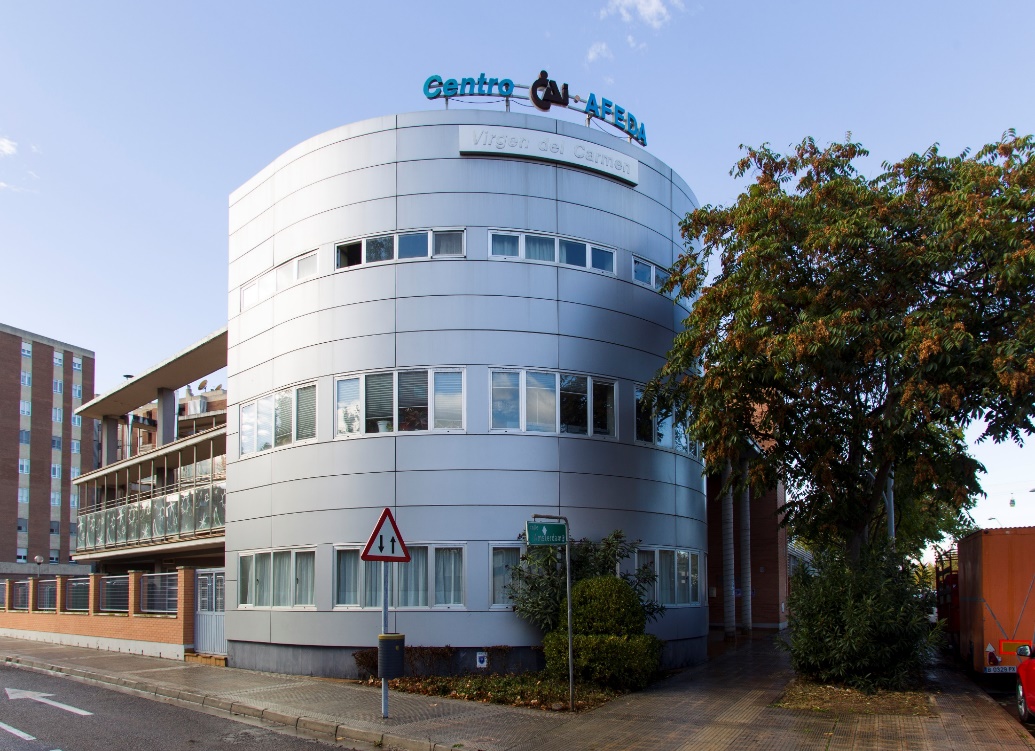 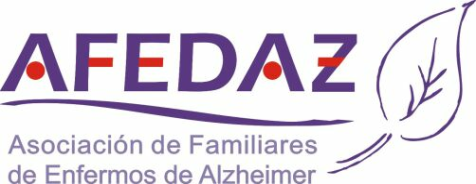 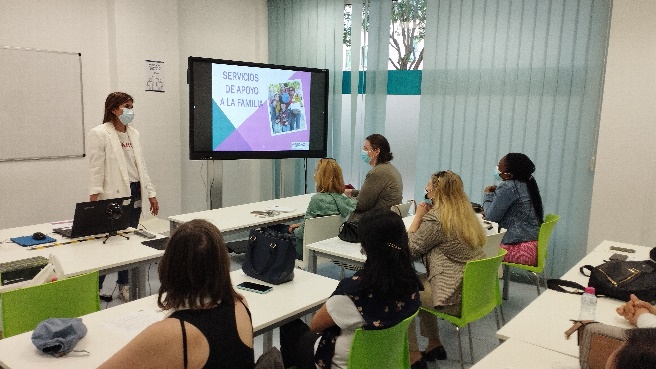 COORDINACIÓN CON otros SERVICIOS SANITARIOS

-Colaboración en proyectos de investigación.

-Centros de Salud.

-Universidad y Centros docentes.

-Otros organismos públicos.
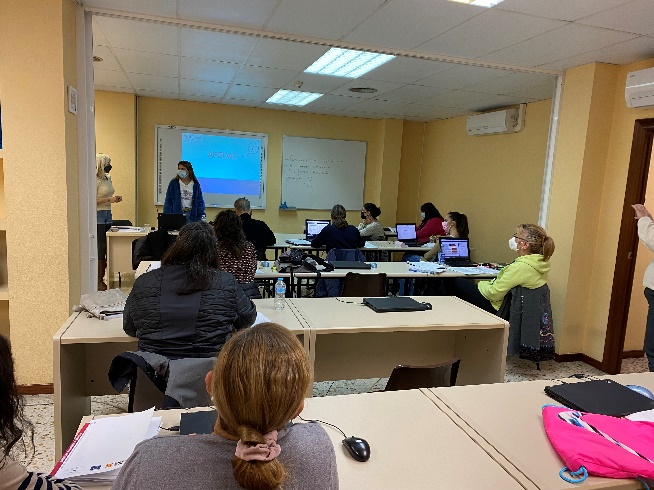 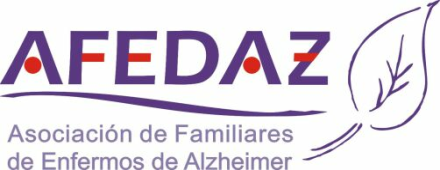 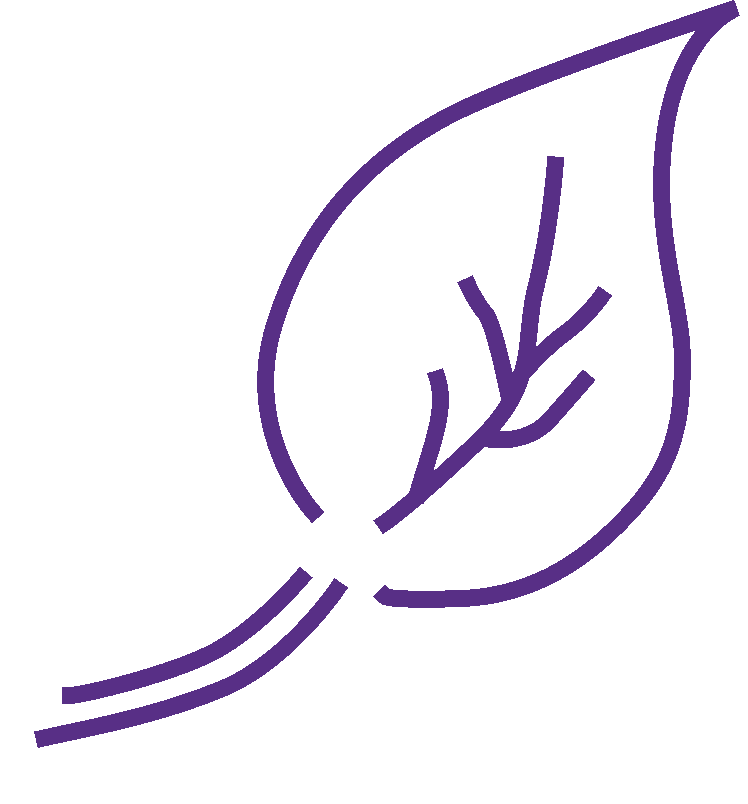 Orientado a:

Familiares/cuidadores de personas con Alzheimer y otras demencias. 
Profesionales del sector. 
Voluntarios
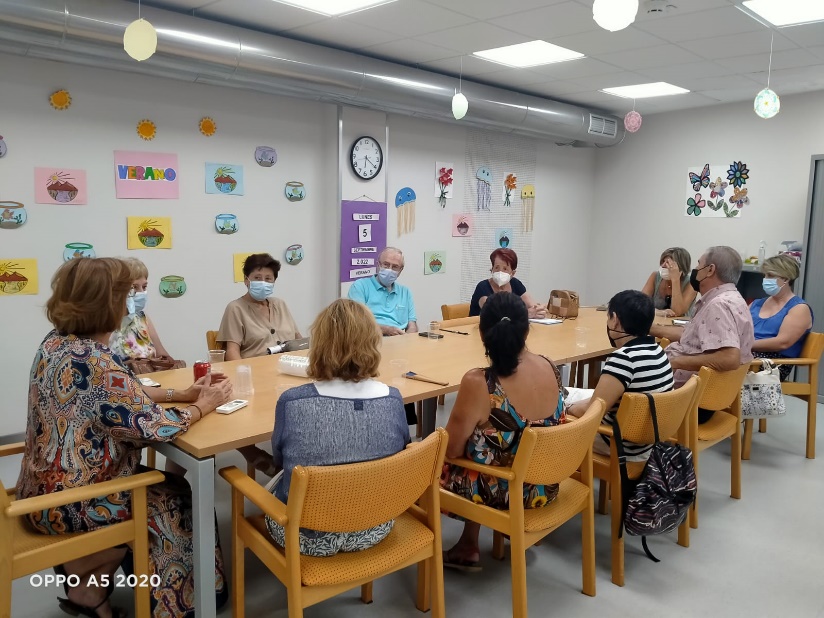 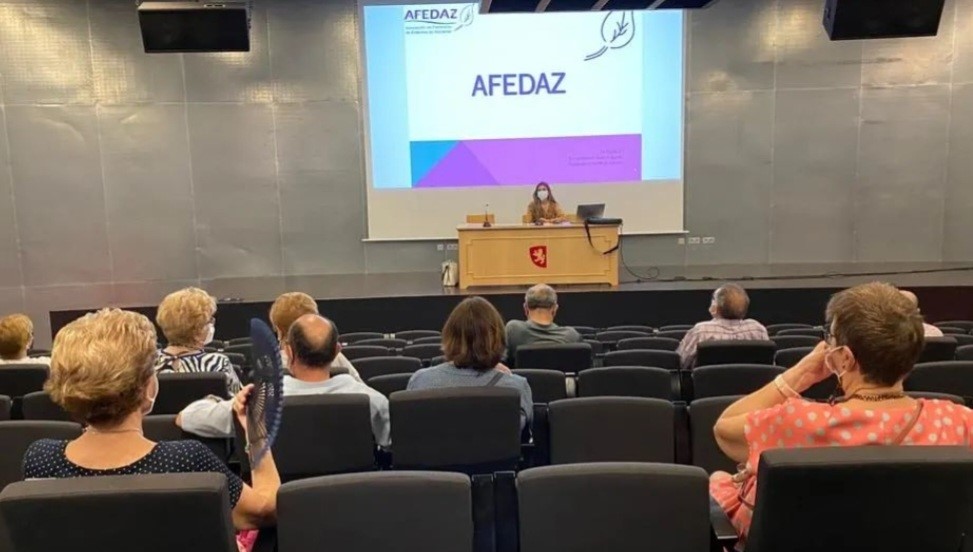 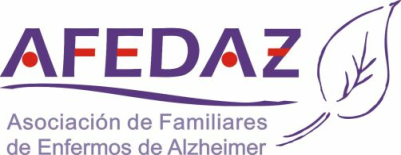 OBJETIVOS DEL PROGRAMA
ORIENTACIÓN 
MATERIAL FORMATIVO
ASESORAMIENTO 
		
			INTEGRACION EN LA ESCUELA DE SALUD				
	FORMACIÓN
CHARLAS/SEMINARIOS

INFORMACIÓN					AUTOCUIDADO
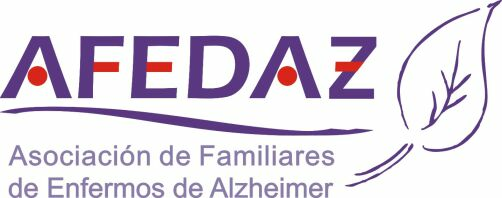 ACTIVIDADES
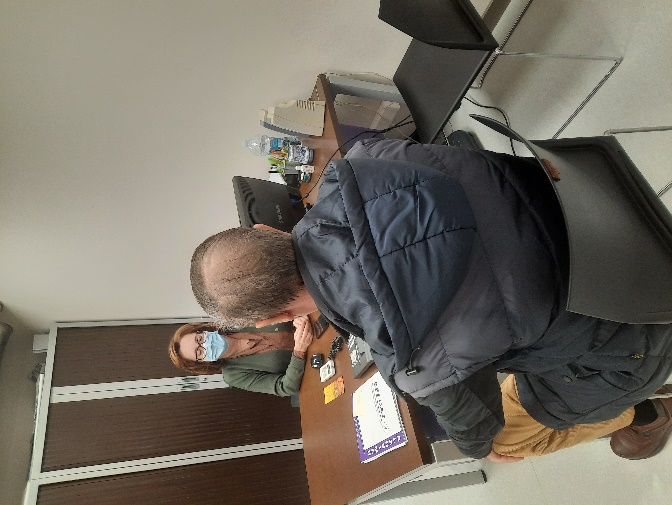 Valoración Social, Orientación y Asesoramiento familiar. 

Atención psicológica individual.
 
3. Atención Psicológica grupal. 

4. Formación para familiares.
 
5. Formación para profesionales.

6. Captación y formación a voluntarios. 

7. Participación con la escuela de Salud.
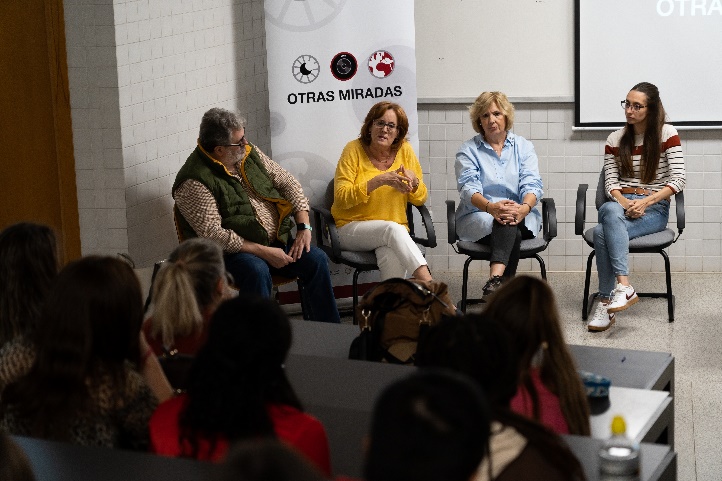 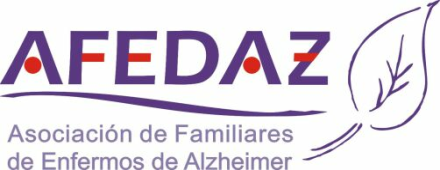 EVALUACIÓN GLOBAL DEL PROYECTO
DATOS CLAVE:
4,971 socios atendidos.
15 sesiones formativas impartidas.
386 entrevistas de valoración inicial. 
23 entrevistas sobre incapacitación judicial. 
Apoyo psicológico a 191 familias
230 seguimientos telefónico a familiares
62 familias en grupos de Autoyuda
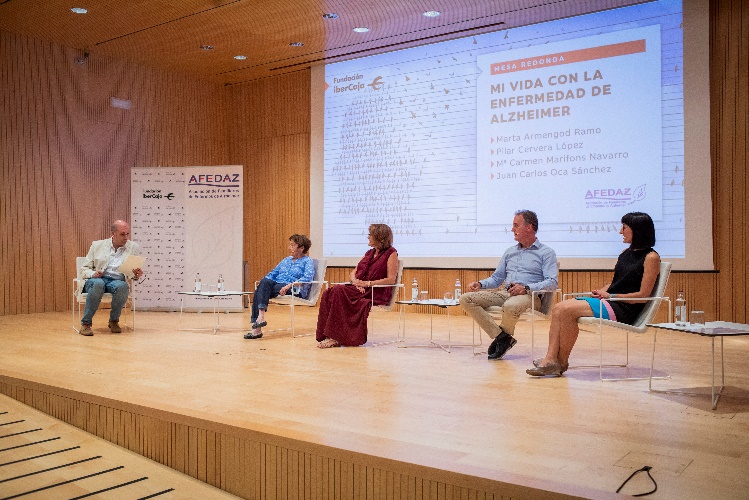 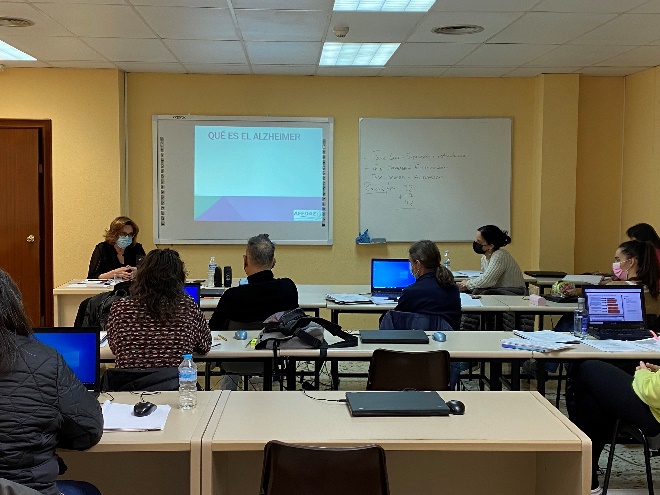 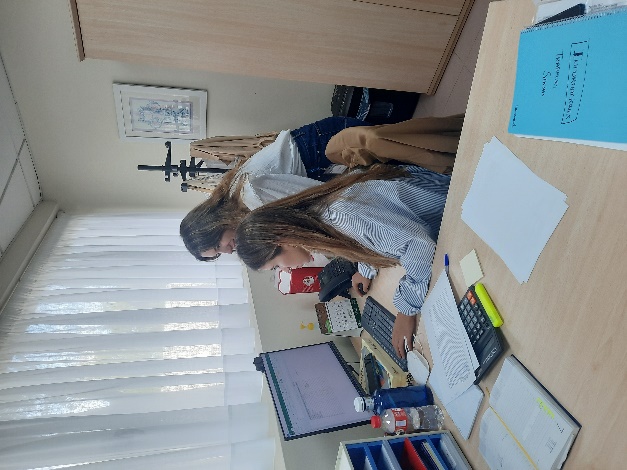 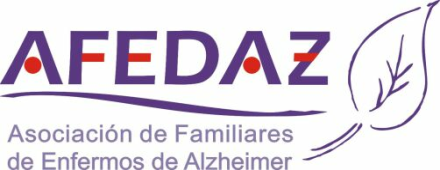 AFEDAZAsociación de Familiares de Enfermos de Alzheimer
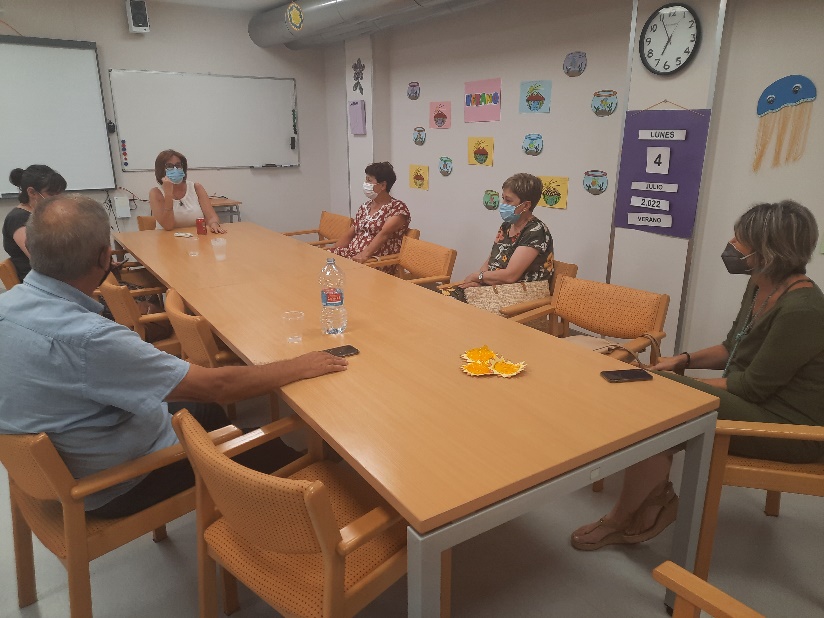 Muchas Gracias
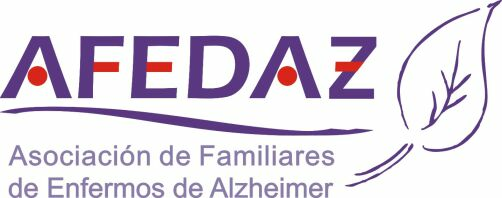